What animal?
[Speaker Notes: www.egitimhane.com]
Who am I?
I am red. 
I can sing. I can fly.
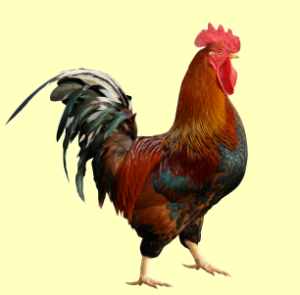 Who am I?
I am green. 
I can jump. I can swim.
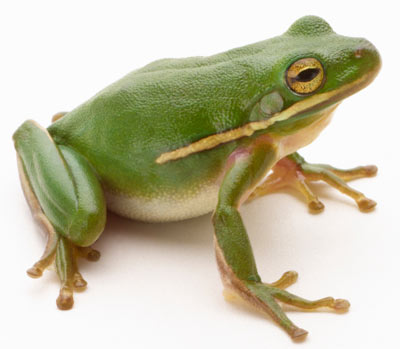 Who am I?
I am white. 
I can jump.
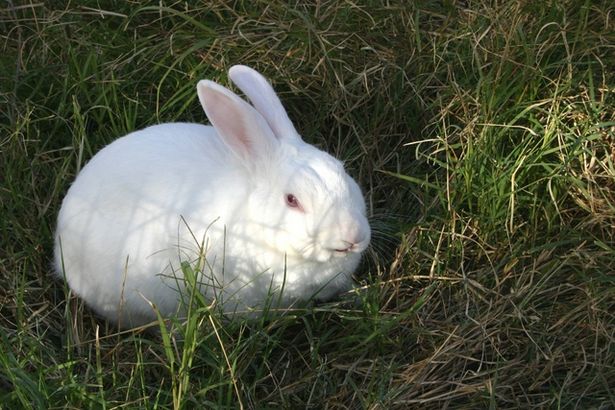 Who am I?
I am red.
I can run and jump. 
I can`t fly.
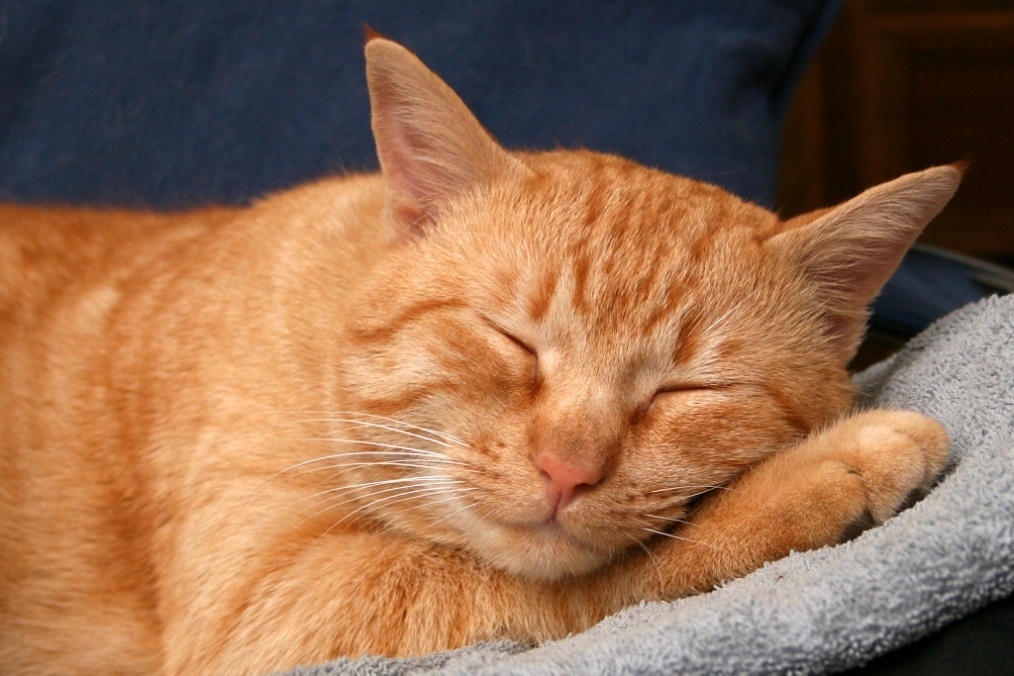 Who am I?
I am pink. I can run.
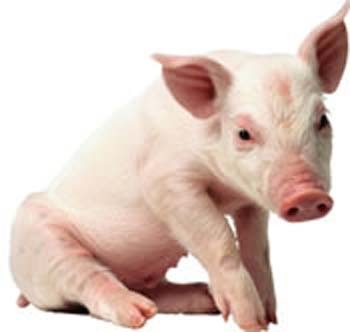 Links:
Template: 

 http://www.free-power-point-templates.com/chameleon-powerpoint-template/ 

Pictures:

http://static.ddmcdn.com/gif/frog-1.jpg - a frog 
http://img.ehowcdn.com/article-new/ehow/images/a04/8m/t6/make-rabbit-costume-800x800.jpg - a rabbit 
http://4.bp.blogspot.com/_9U64aLFKd9g/TJ8ZeTAhGwI/AAAAAAAAAFU/u1Y03_C9oEA/s1600/cockerel.jpg - a cockerel 
http://upload.wikimedia.org/wikipedia/commons/4/48/RedCat_8727.jpg - 
a red cat
http://technode.com/wp-content/uploads/2011/02/pig.jpg  - a pig 


M.Z.Biboletova. Enjoy English – 2 – Obninsk: Titul, 2012.
Vladislav Yurevich Bykov, 
the teacher of English 
of MEI “Borskaya  Primary School”, 
Leningradskaya oblast, Tikhvinsky region, village Bor, 2012
[Speaker Notes: www.egitimhane.com]